আজকের পাঠে সকলকে স্বাগতম
পরিচিতি
ফাতেমা বেগম
প্রধান শিক্ষক 
চেলারচর সরকারি প্রা্থমিক বিদ্যালয় 
ছাতক,সুনামগনজ
বিষয়:বাংলা
 শ্রেণি:১ম
পাঠ:১৯     সময:৪০ মিনিট
শিখনফল
১.১.১ বাক্যে ও শব্দে ব্যবহ্র্ত বাংলা বর্ণমালার ধ্বনি স্পষ্ট ও শুনবে এবং বলতে পারবে
১.১.১ বাক্যে ও শব্দে ব‌‌্যবহ্রত বাংলা বর্ণমালার ধ্বনি স্পষ্ট ও শুনবে এবং পড়তে পারবে .
আমরা কয়েকটি ছবি দেখি
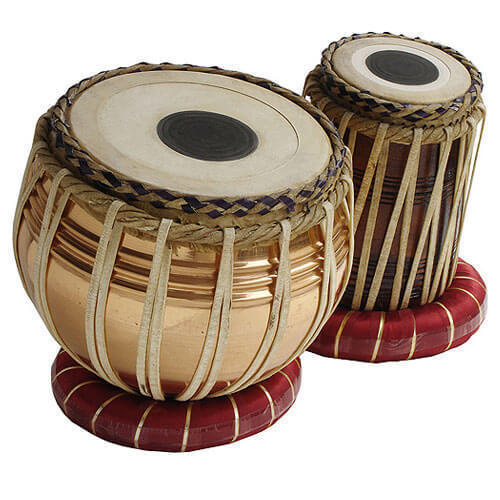 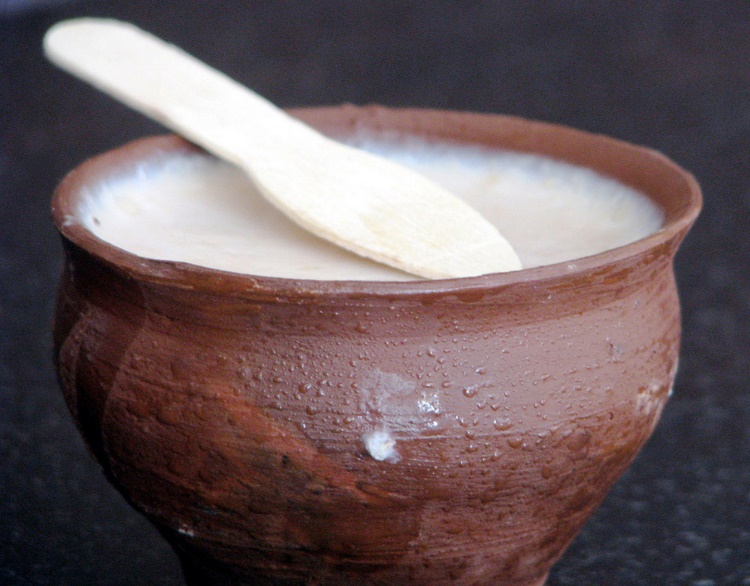 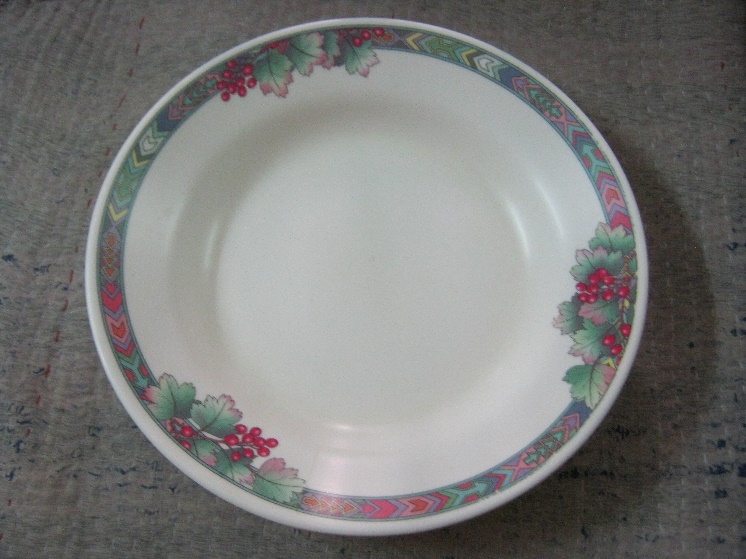 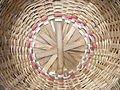 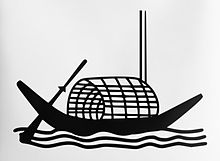 উপরের ছবিতে আমরা যা দেখলাম চিনতে পারি কি না যাচাই করি
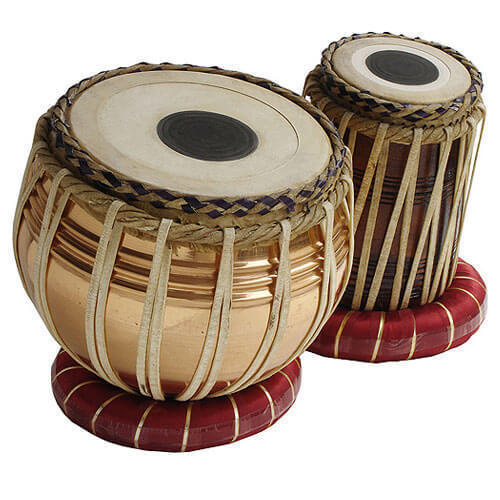 তবলা
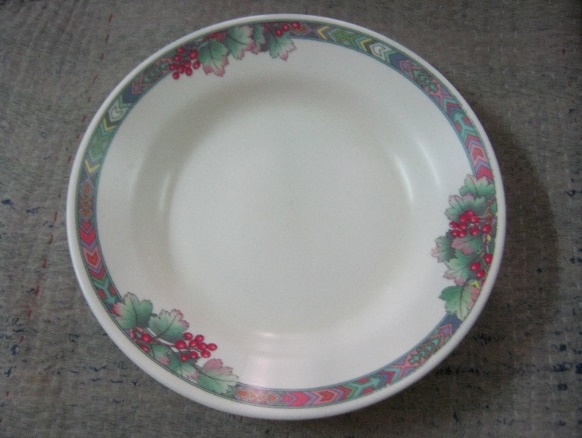 থালা
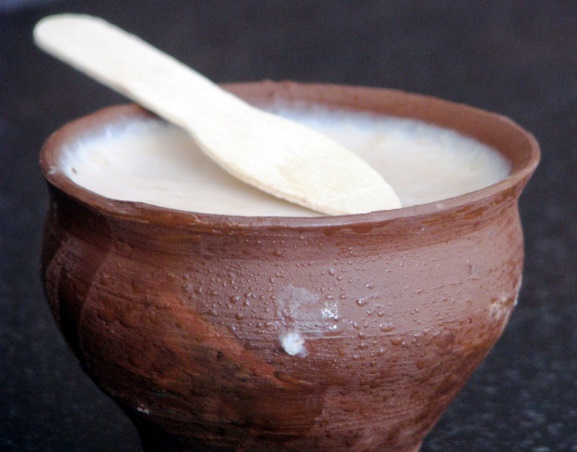 দই
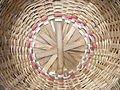 ধামা
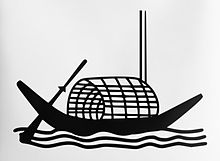 নাও
পাঠ ঘোষণা
আজকে আমরা পড়ব
ত    থ      দ      ধ       ন
দলে ও জোড়ায় কাজ
পাঠ্য বইয়ের ২৬ পৃষ্টার ছবি গুলো দেখি
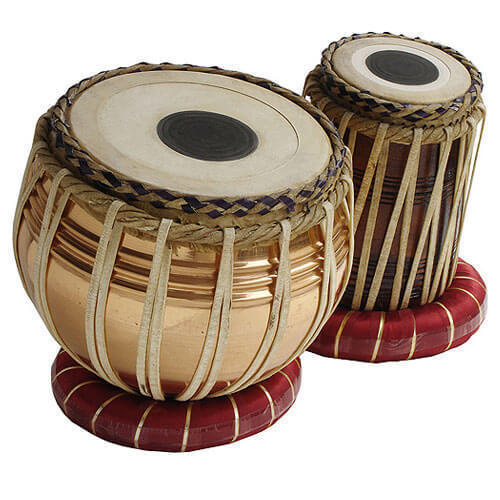 তবলা বাজাই
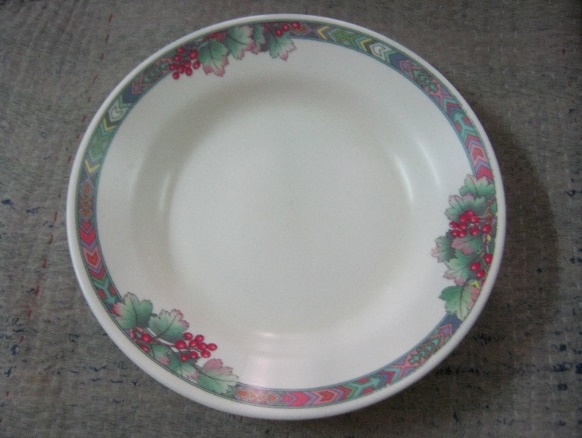 থালা সাজাই
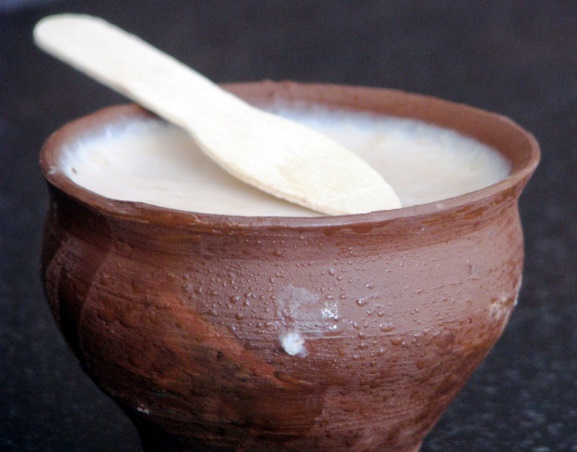 দই আনি
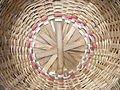 ধামা টানি
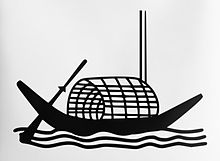 নদীর জলে নাও চলে
তাহলে আমরা কী শিখলাম
ত
তবলা
থ
থালা
দই
দ
ধ
ধই
ন
নাও
একক কাজ
নিচের যে বর্ণগুলোতে লাল রং দেওয়া আছে তা আমরা বলতে পারি কী ?
দই
তবলা
থালা
ধামা
নাও
মূল্যায়ন
ছবির সাথে র্বণের মিল করি
থ
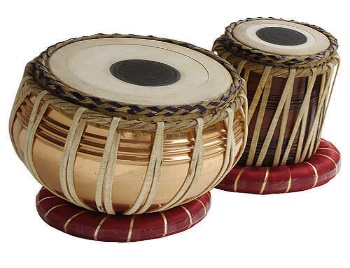 ন
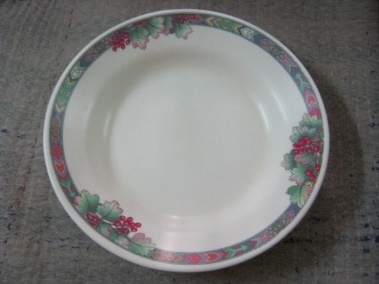 ধ
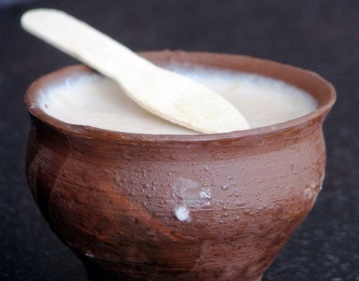 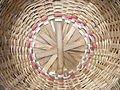 ত
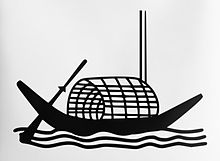 দ
বাড়ীর
কাজ
১.বর্ণগুলো শিখে আসব
২.বর্ণগুলো দিয়ে একটি করে  নতুন  শব্দ শিখে আসার চেষ্টা করব
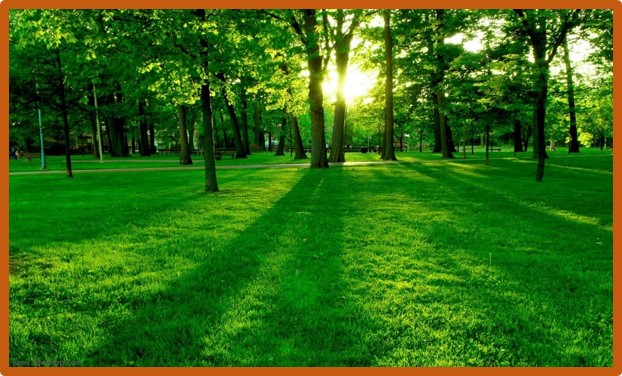 সবাইকে ধন্যবাদ